Образовательно-производственный кластер и развитие профессиональной компетентности кадров
(система среднего профессионального образования)
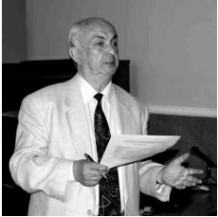 ИПК (ЛОИРО)
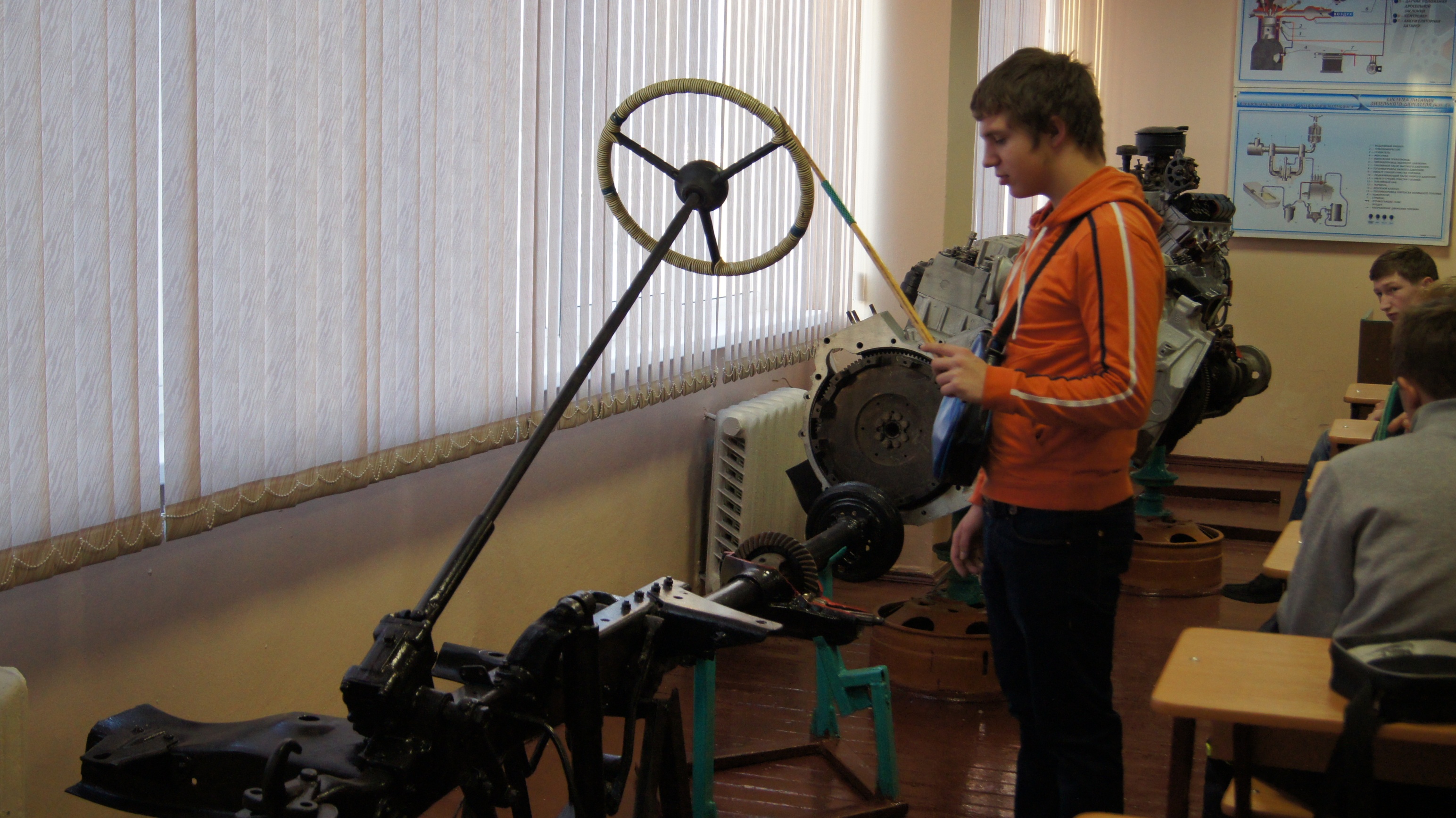 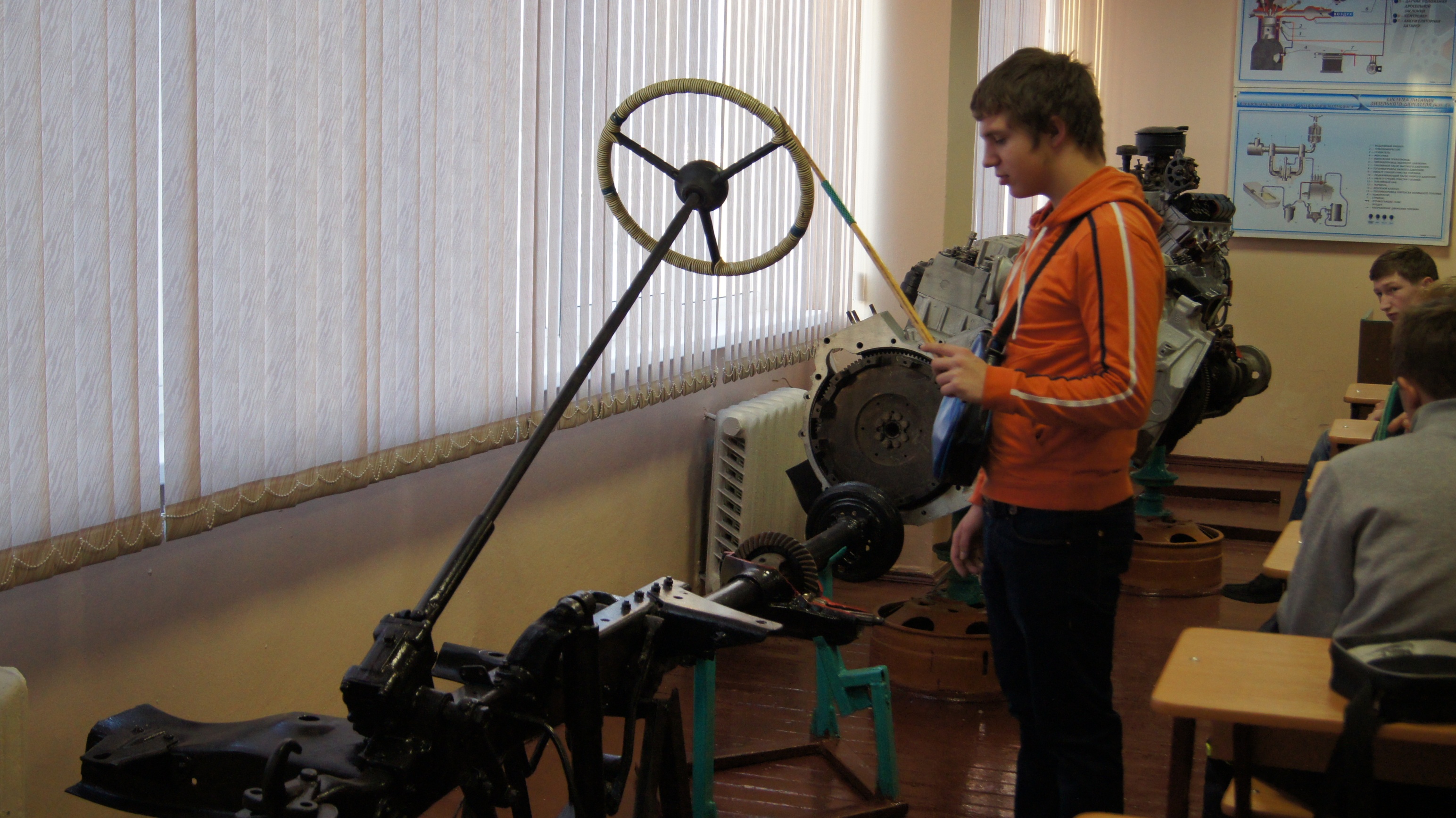 ТЕОРИЯ НА ФАКУЛЬТЕТЕ
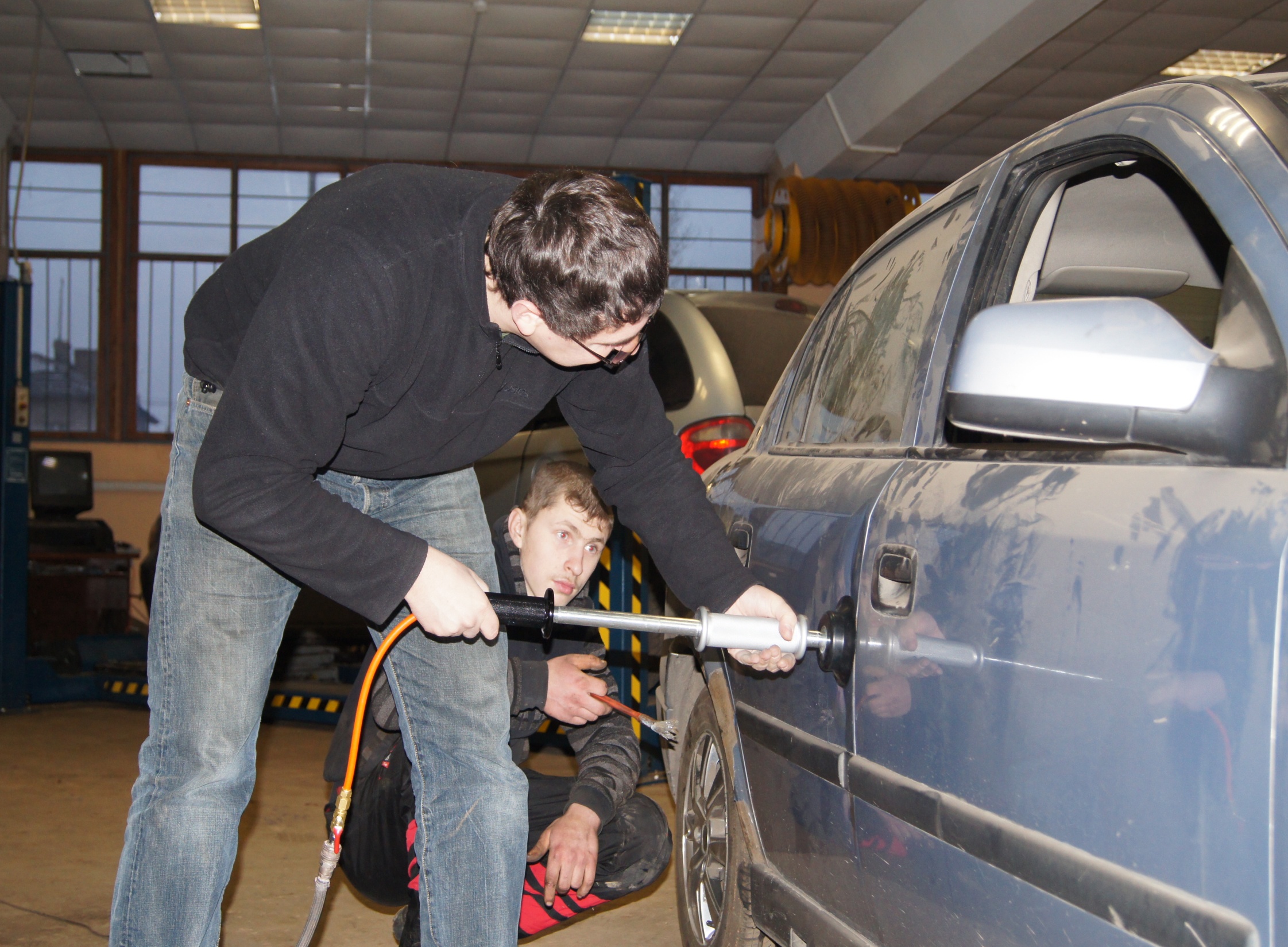 ОПЫТНО-ЭКСПЕРИМЕНТАЛЬНЫЙ УЧАСТОК
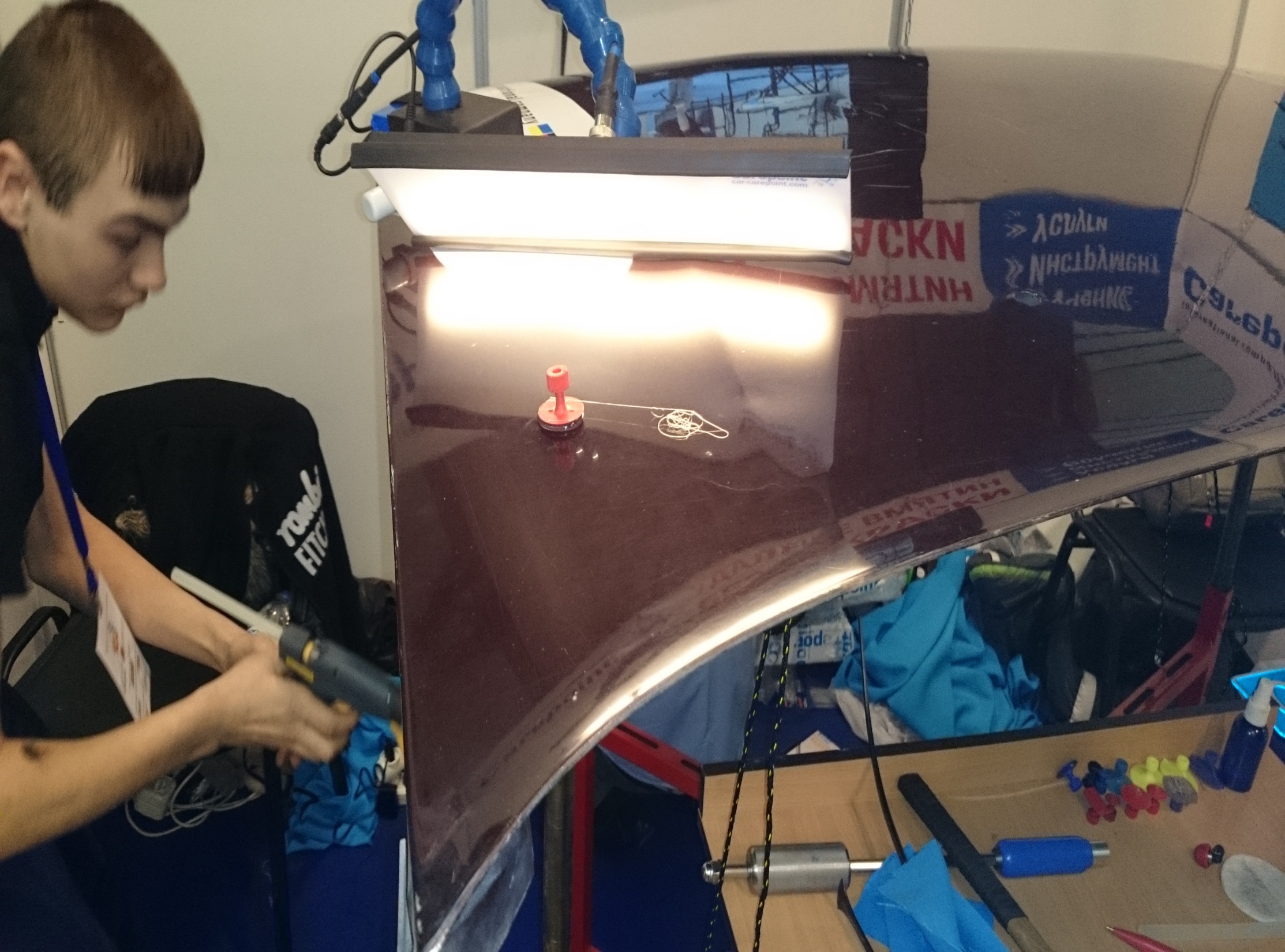 ПРОФЕССИОНАЛЬНЫЕ ПАРТНЁРЫ
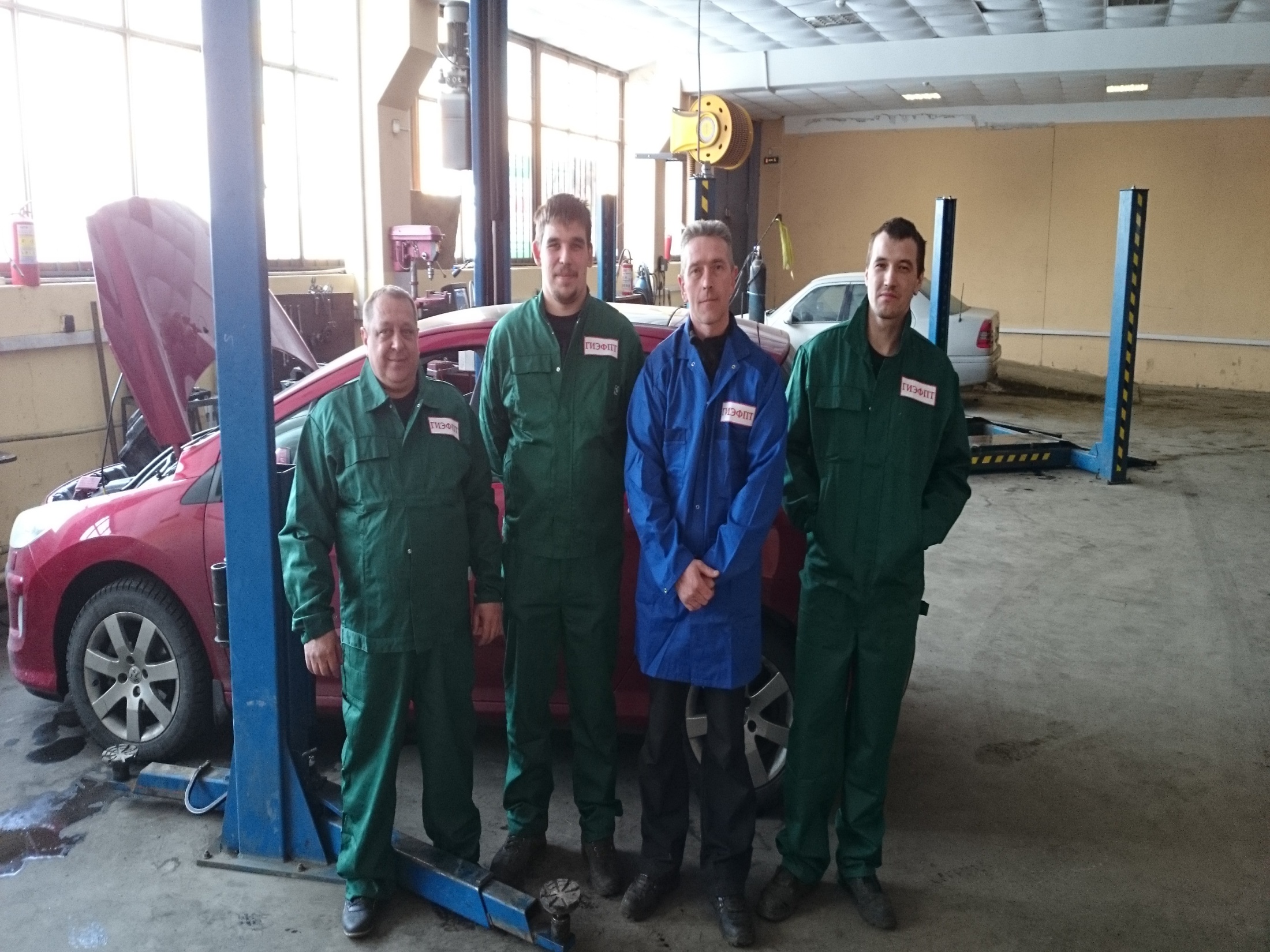 Работа с коучем предполагает достижение определённой цели, новых, позитивно сформулированных результатов в жизни и работе.
Модель формирования профессиональной компетентности преподавателей учреждения СПО на основе кластерного подхода
Представители ВУЗов
Деканат политехнического факультета
Руководители ОЭУ
Спонсоры
Студенты
Преподаватели
Координационно-прогностическая группа
Предприятия по практике и трудоустройству
Родители
Структура координационно-прогностической группы
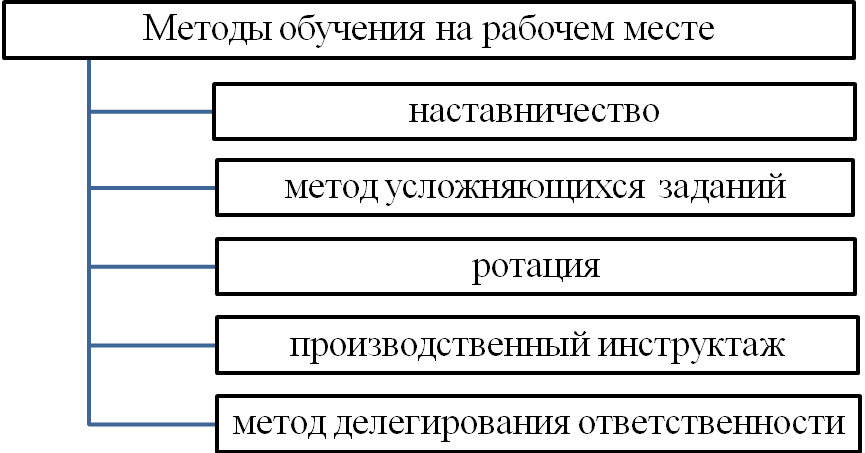 Методы обучения на рабочем месте
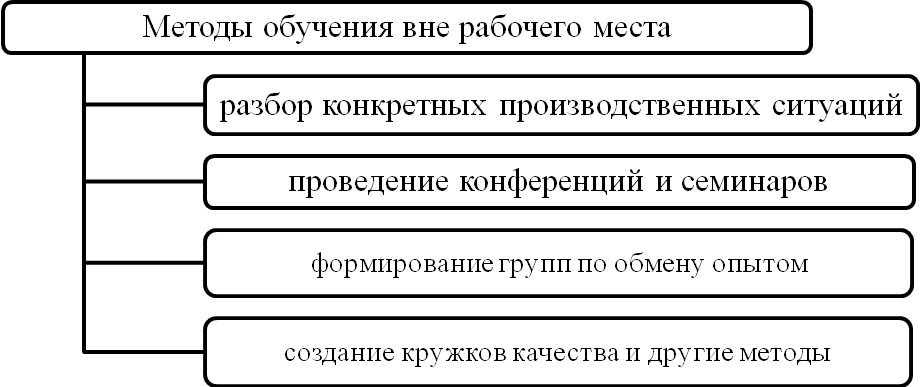 МЕТОДЫ ОБУЧЕНИЯ ВНЕ РАБОЧЕГО МЕСТА
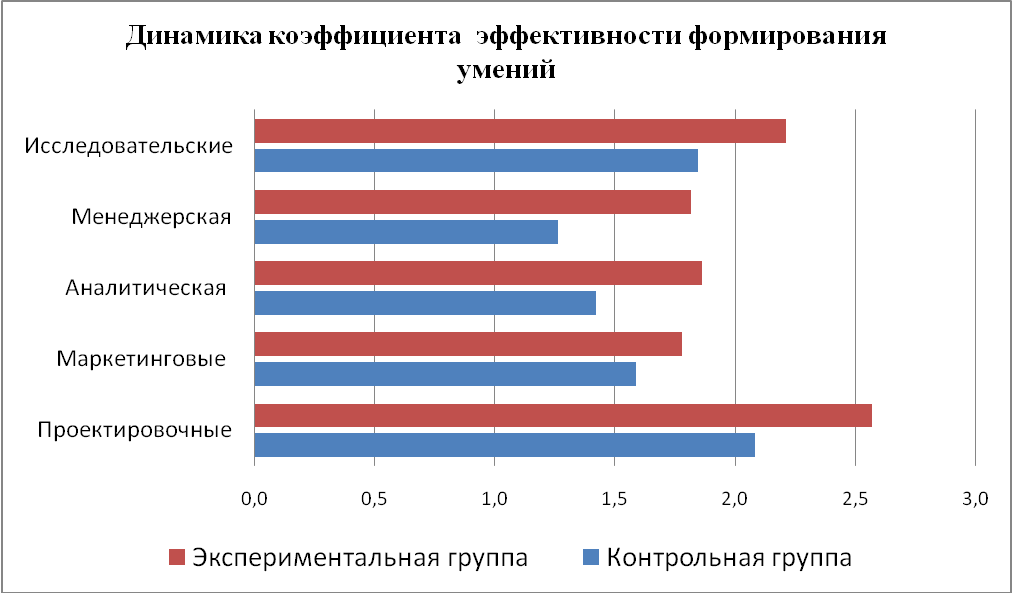 Динамика коэффициента эффективности формирования умений преподавателей